Year 1 Animals Including Humans 
- About Me
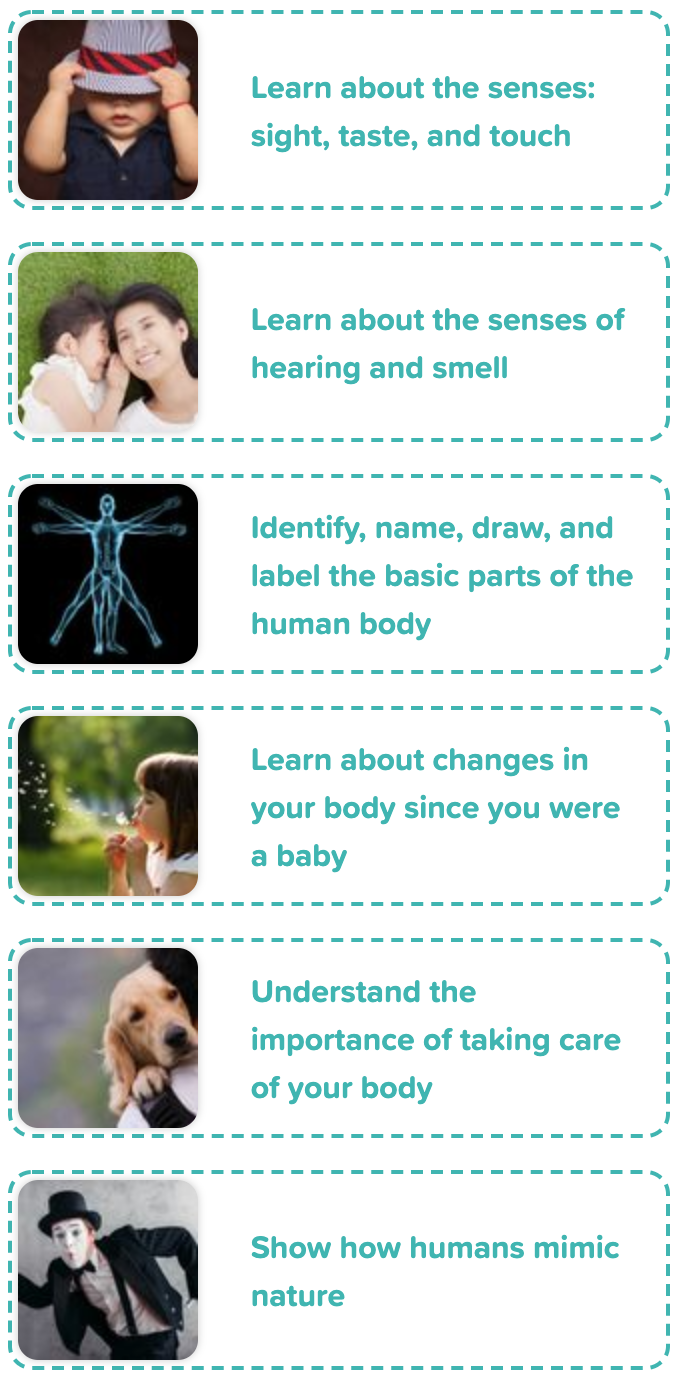 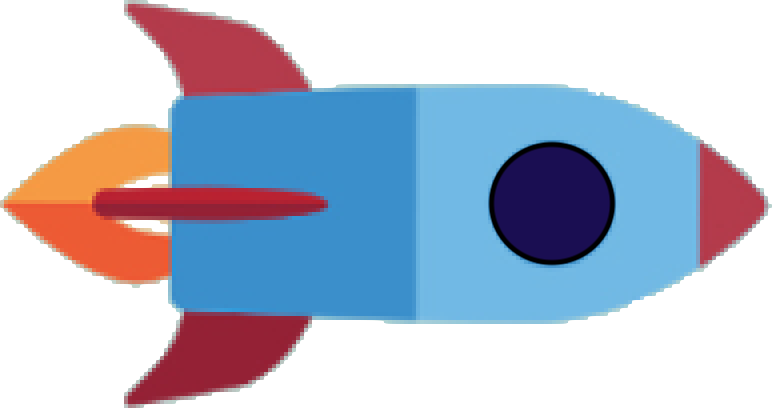 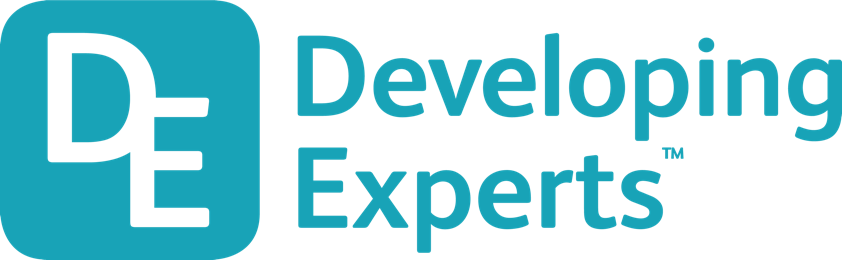 Developing Experts Year 1 National Curriculum Map September 2021
Year 1 Exploring Everyday 
Materials
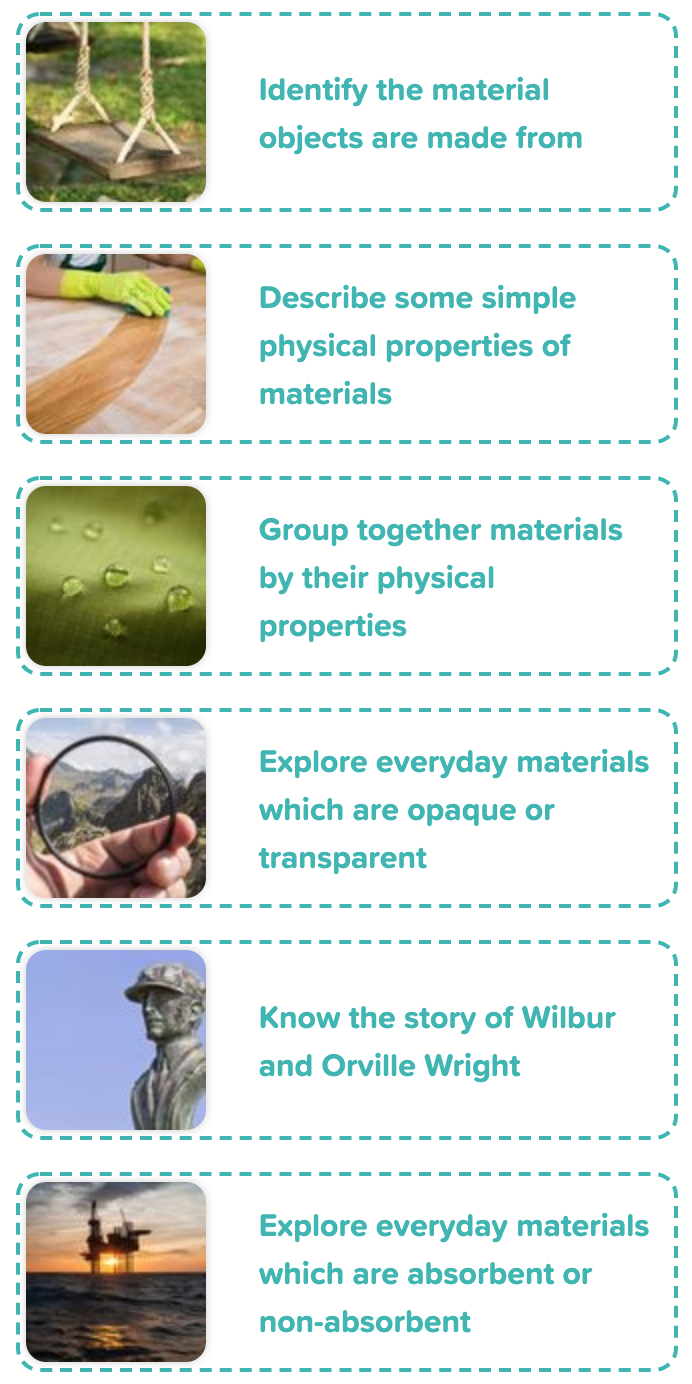 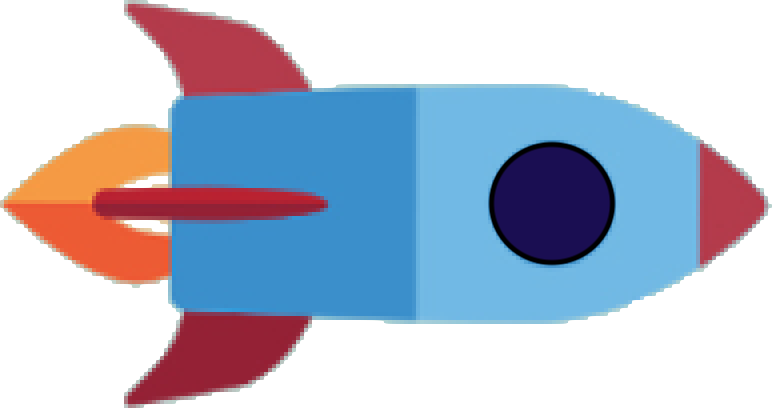 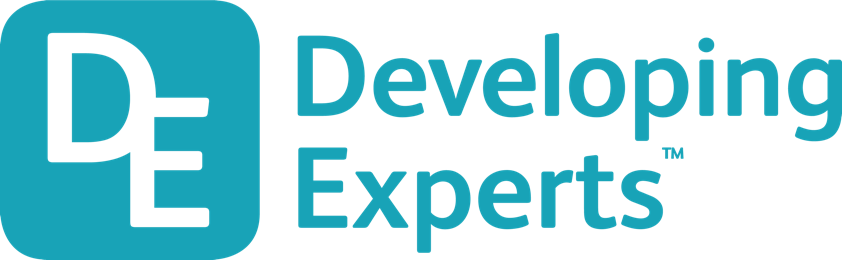 Developing Experts Year 1 National Curriculum Map September 2021
Year 1 Uses of Everyday 
Materials
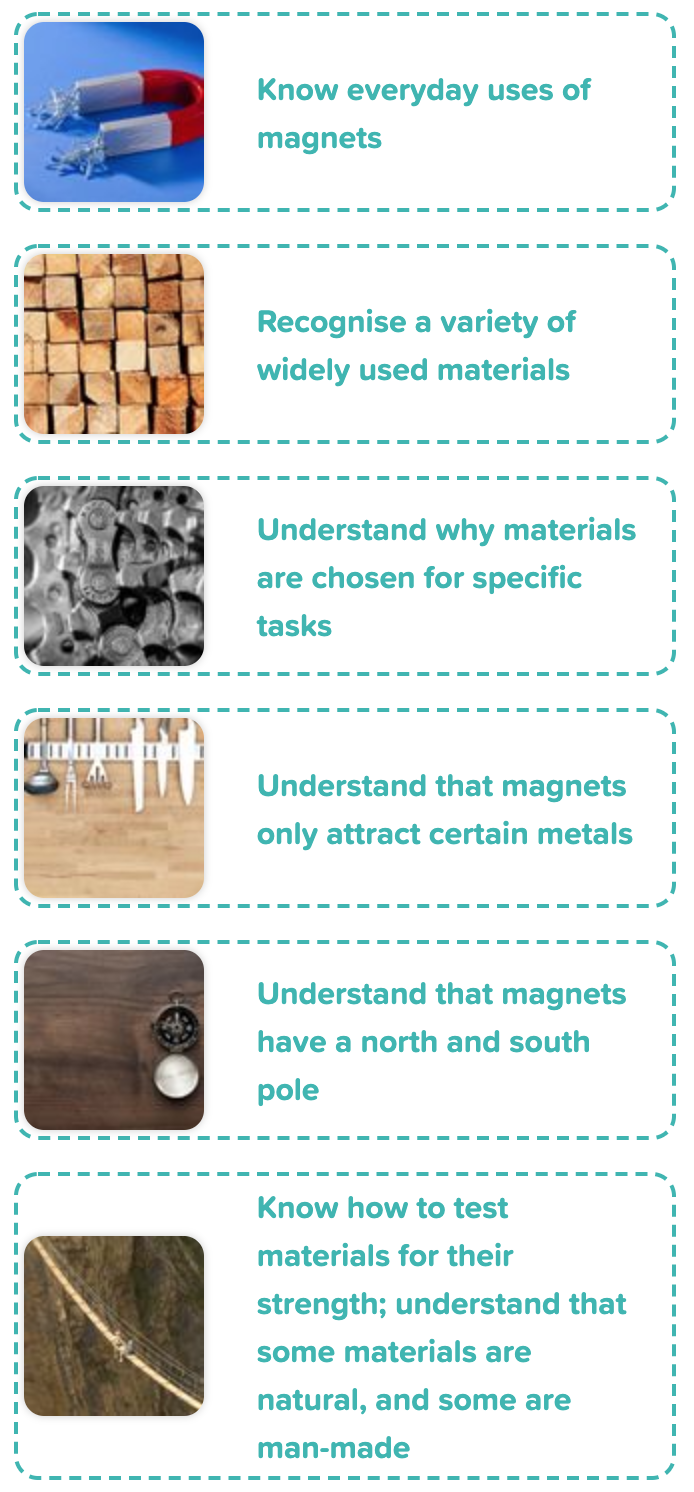 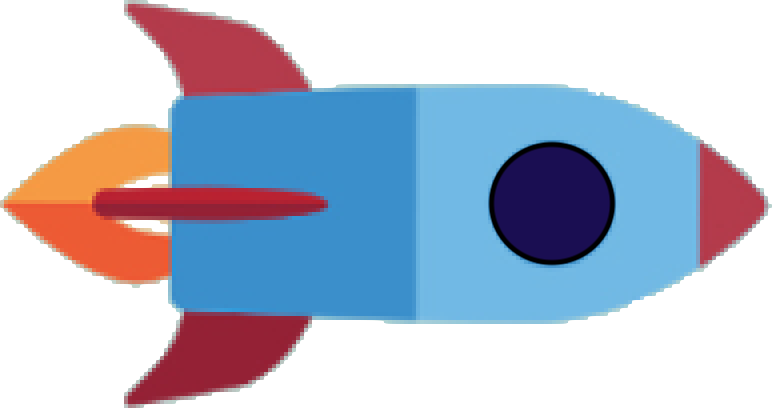 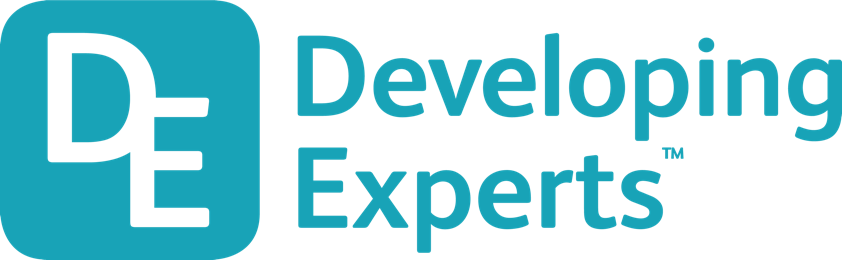 Developing Experts Year 1 National Curriculum Map September 2021
Year 1 Seasonal Changes
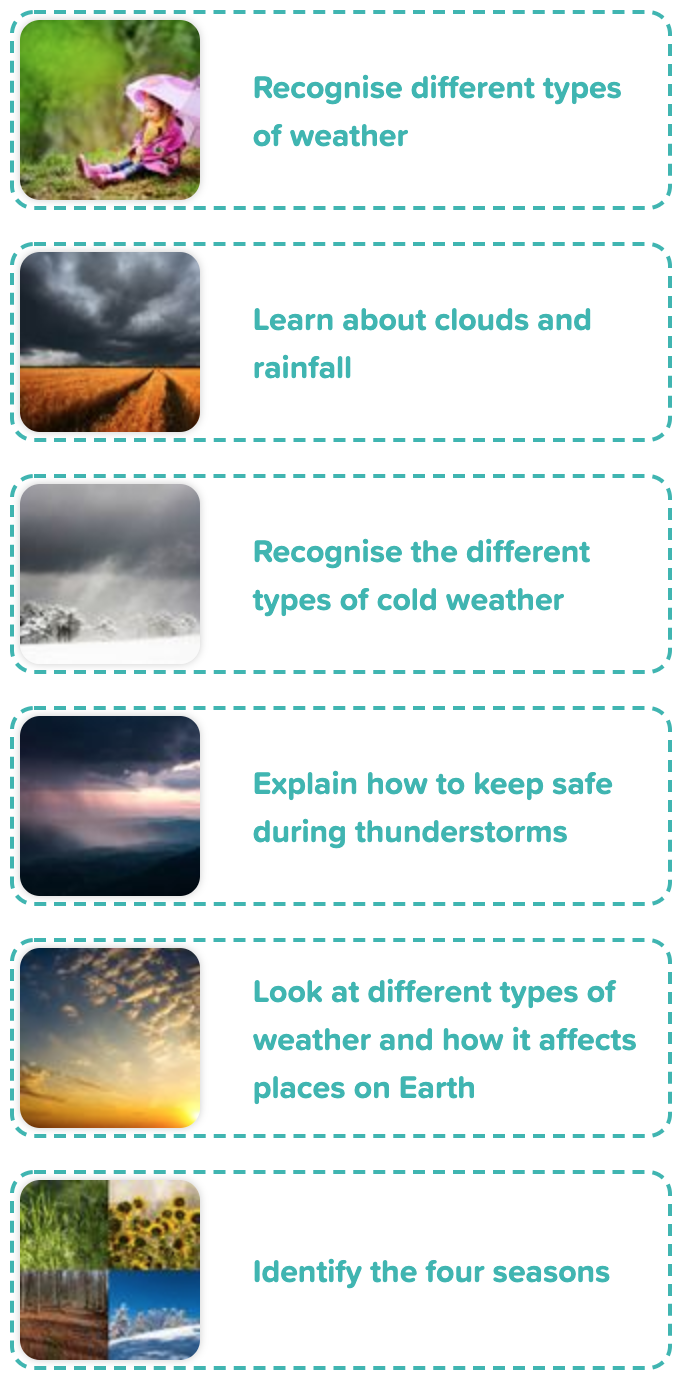 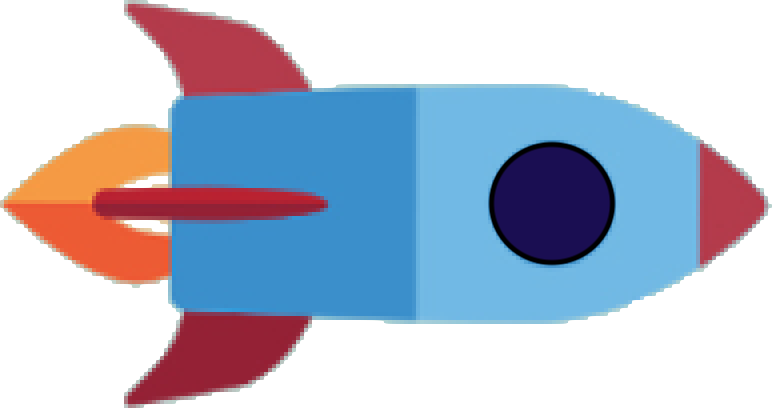 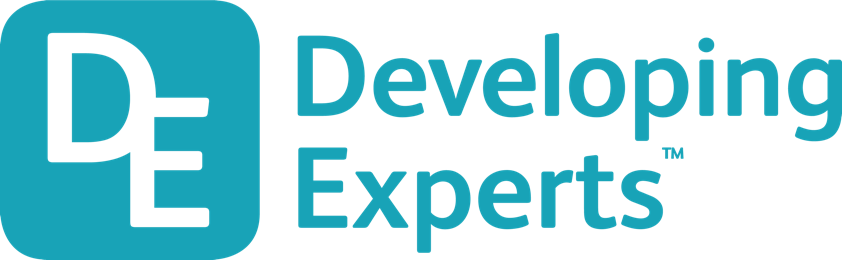 Developing Experts Year 1 National Curriculum Map September 2021
Year 1 Introduction to Plants
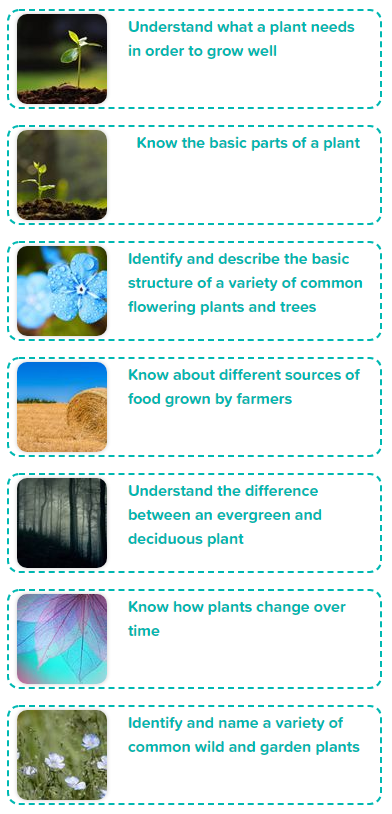 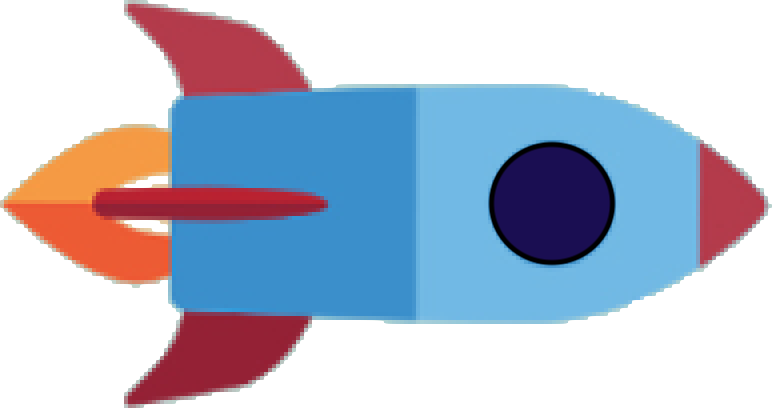 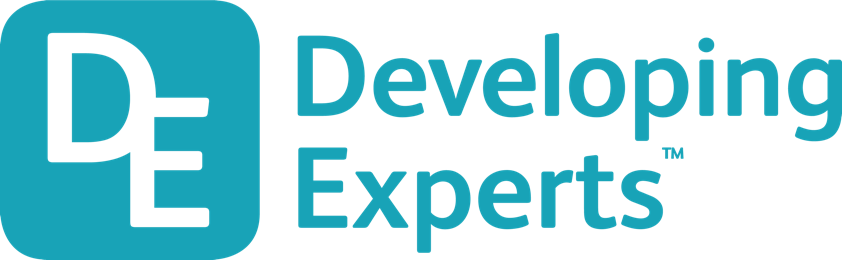 Developing Experts Year 1 National Curriculum Map September 2021
Year 1 Animals Including Humans 
- About Animals
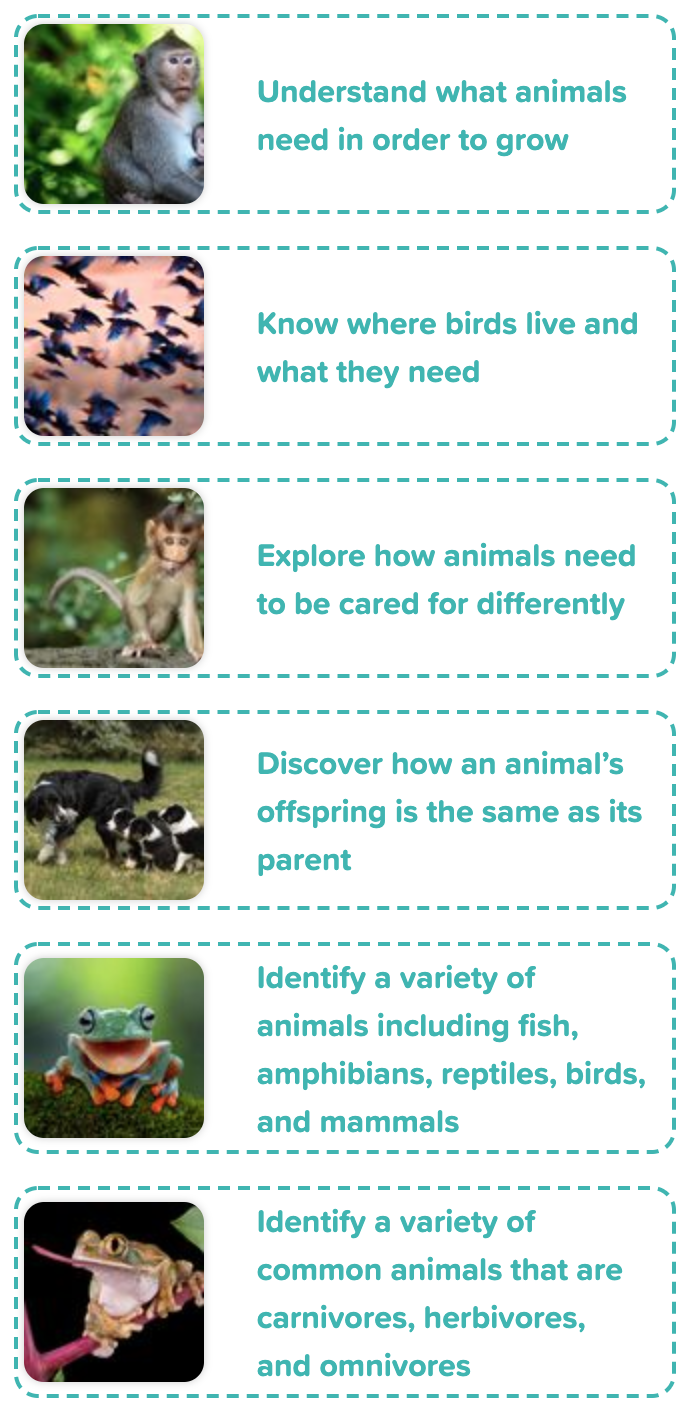 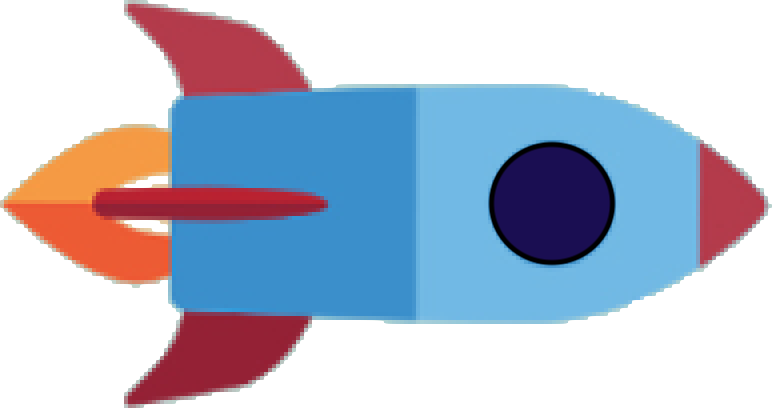 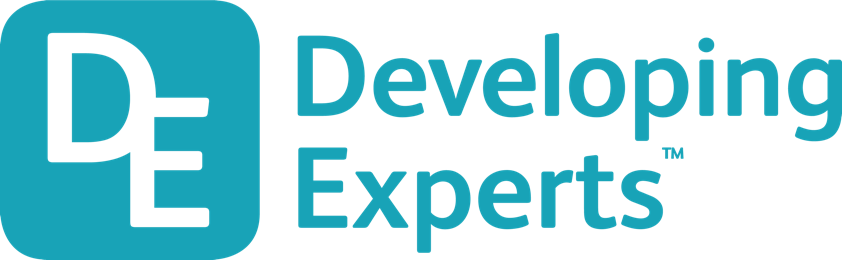 Developing Experts Year 1 National Curriculum Map September 2021